Второй Всероссийский фестиваль передового педагогического опыта
«Современные методы и приемы обучения»
февраль - май 2014 года
Конкурс знатоков Олимпийских игр
Панова Екатерина Фёдоровна
учитель физической культуры
Муниципальное общеобразовательное учреждение 
средняя общеобразовательная школа №34
Хабаровский край, г. Комсомольск-на-Амуре
Электронное периодическое издание НАУКОГРАД
февраль - май 2014 года
«Разминка»
Правильный ответ – 2 балла
О каком зимнем Олимпийском виде спорта идет речь?
Скоростной спуск на спортивных санях,  лежа на животе, по специально изготовленным трассам.
О каком зимнем Олимпийском виде спорта идет речь?
Вид спорта, в котором необходимо, как можно быстрее преодолеть соревновательную дистанцию на ледовом стадионе по замкнутому кругу.
О каком зимнем Олимпийском виде спорта идет речь?
Вид спорта, где лыжники стреляют
О каком зимнем Олимпийском виде спорта идет речь?
Название этого вида спорта переводится со старофранцузского, как «пастуший посох с крюкой».
О каком зимнем Олимпийском виде спорта идет речь?
Первоначальное название вида спорта, включающего  прыжки с трамплина и лыжную гонку
О каком зимнем Олимпийском виде спорта идет речь?
Вид спорта, в котором спортсменам необходимо как можно быстрее преодолеть соревновательную дистанцию на лыжах
О каком зимнем Олимпийском виде спорта идет речь?
Спуск на лыжах на скорость по специально подготовленной трассе
О каком зимнем Олимпийском виде спорта идет речь?
Какому виду спорта посвящены слова песни: «великолепная пятерка и вратарь».
О каком зимнем Олимпийском виде спорта идет речь?
Спуск  двух или четырех спортсменов  на специальном снаряде по специально изготовленной трассе
О каком зимнем Олимпийском виде спорта идет речь?
Этот вид спорта пришел к нам из Норвегии, его название переводится как «след на снегу»
«Да или нет?»
Правильный ответ – 2 балла
Олимпиада –  период, состоящий из четырех последовательных лет.
Олимпийский символ – пять переплетенных колец, олицетворяющих единство пяти континентов и встречу спортсменов всего мира на Олимпийских играх
Олимпийский флаг – 
  синее  полотнище с олимпийским  символом
Олимпийская эмблема – 
  сочетание пяти колец с 
  каким-нибудь другим элементом, например с девизом
Олимпийская хартия – это свод законов, по которому живет олимпийское движение
Олимпийский огонь зажигается от лучей солнца в Греции
Зимние Олимпийские игры в 2010 году проходили в Канаде?
Парад участников на открытии  Олимпийских игр возглавляют спортсмены?
Проходили ли  летние Олимпийские игры в России?
На торжественном закрытии поднимаются два флага: Греции и страны - организатора данных Олимпийских игр
« Спортсмены»
Правильный ответ – 3 балла
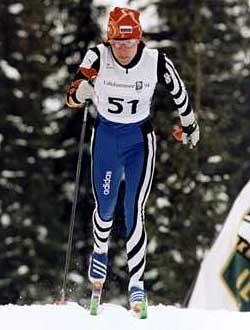 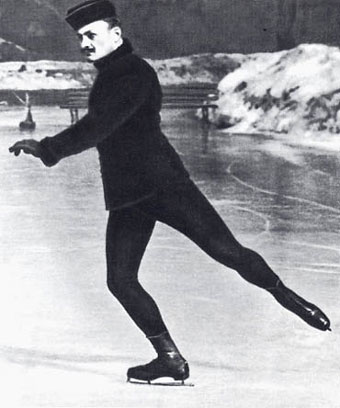 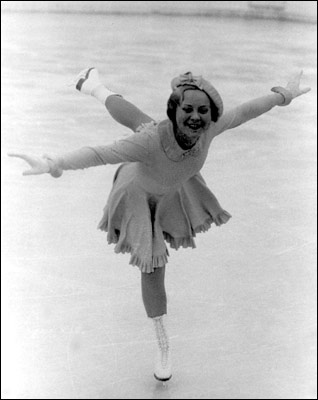 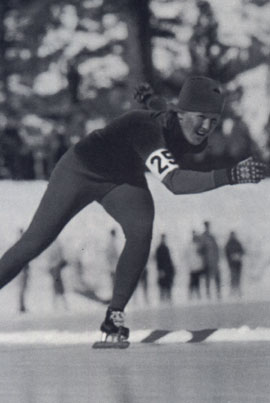 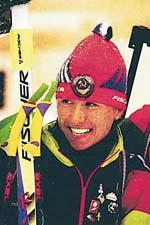 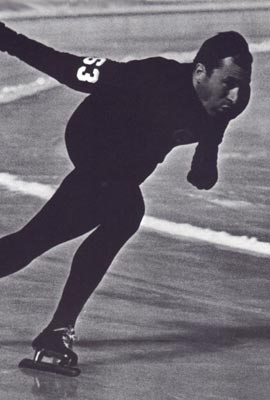 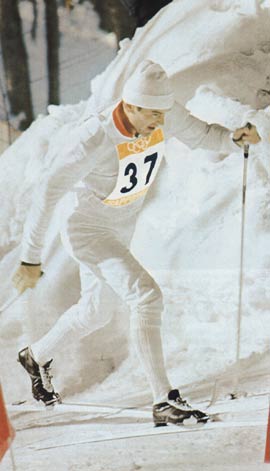 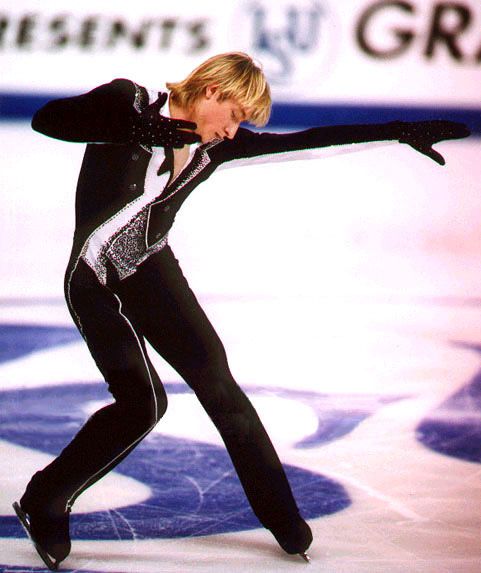 .
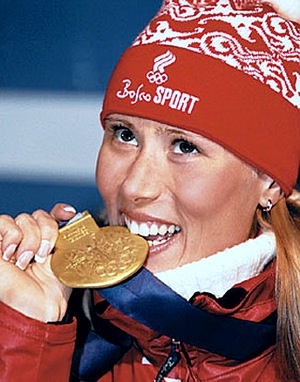 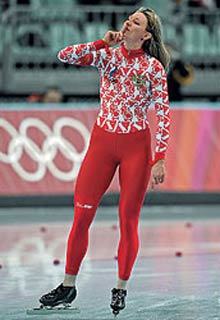 Спасибо всем участникам конкурса Знатоков Олимпийских игр!